Model high scope
Chandra Asri Windarsih, S.H., M.Pd.
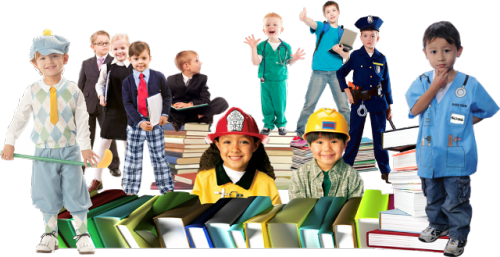 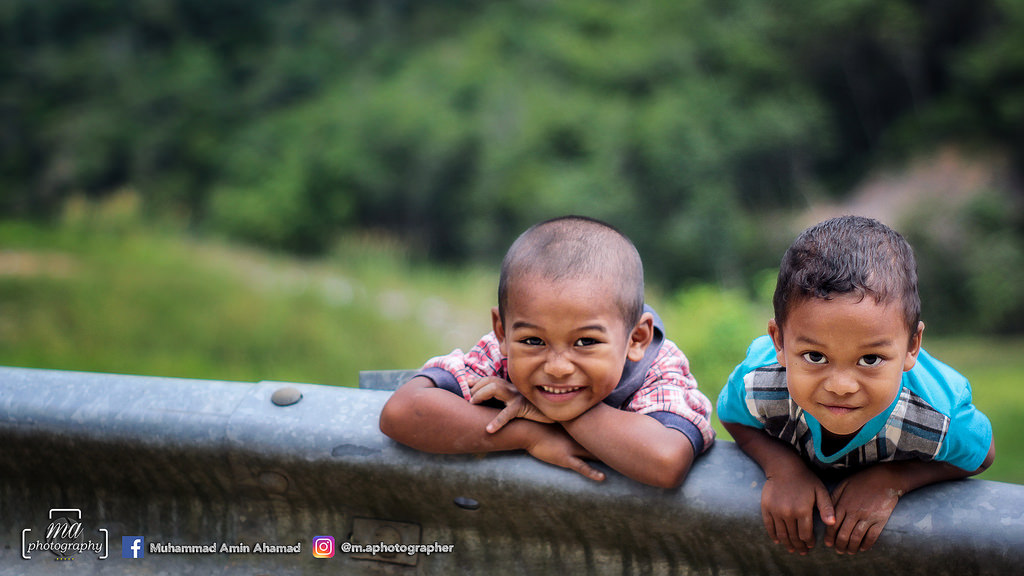 Dikembangkan oleh DAVID WEIKART 1960 
Mulai digunakan pada tahun 1962
Melibatkan anak sebagai pembelajar aktif
Dikembangkan oleh DAVID WEIKART 1960 an
Mulai digunakan pada tahun 1962
Melibatkan anak sebagai pembelajar aktif
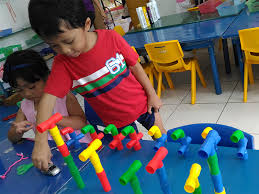 anak belajar berdasarkan interaksi pribadi dengan ide-ide, pengalaman langsung, dan objek fisik serta pemikiran logis. 
memberikan waktu kepada anak untuk bermain secara berkelompok sehingga hal ini akan mengembangkan sosialisasi pada diri anak.
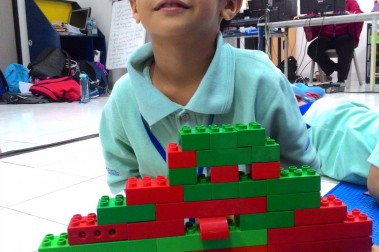 Perkembangan model High/Scope dimulai pada tahun 1962 dengan program High/Scope prasekolah Perry, sebuah program bagi anak-anak usia 3-4 tahun yang beroperasi di Sekolah Dasar Perry di Ypsilanti, Michigan. Program ini adalah salah satu pelopor di tahun 1960-an untuk membantu anak-anak mengatasi efek-efek negatif kemiskinan dalam persekolahan, 
sebuah gagasan yang selanjutnya 
terwujud dalm program –program 
Head Star
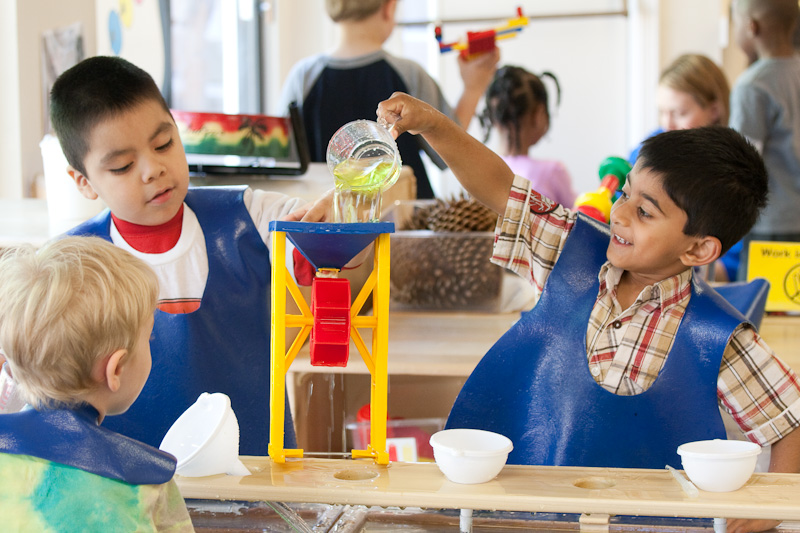 SEJARAH
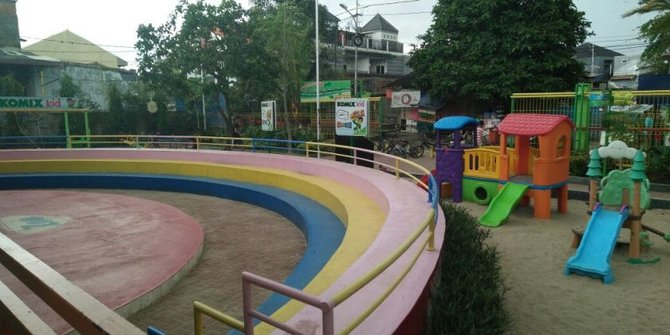 High scope keyakinan pusat untuk semua tingkatan usia menekankan bahwa anak-anak belajar dengan baik melalui pengalaman aktif dengan orang-orang, bahan , peristiwa dan ide-ide
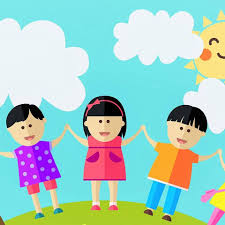 Di pengaruhi oleh JEAN PIAGET dan LEV VYGOTSKY 

teori kognisi dan interaksi sosial, model high scope berorientasi kognisit dalam membantu anak membangun pengetahuan dari pengalaman yang bermakna
Di pengaruhi oleh JEAN PIAGET dan LEV VYGOTSKY teori kognisi dan interaksi sosial, model high scope berorirntasi kognisit dalam membantu anak membangun pengetahuan dari pengalaman yang bermakna
kerangka terbuka mengenai teori-teori perkembangan dan praktik pendidikan yang berbasis pada perkembangan interaktif anak
model High/Scope memandang anak-anak sebagai pembelajar aktif yang paling baik belajar melalui kegiatan yang mereka rencanakan, laksanakan, dan reflesikan sendiri.
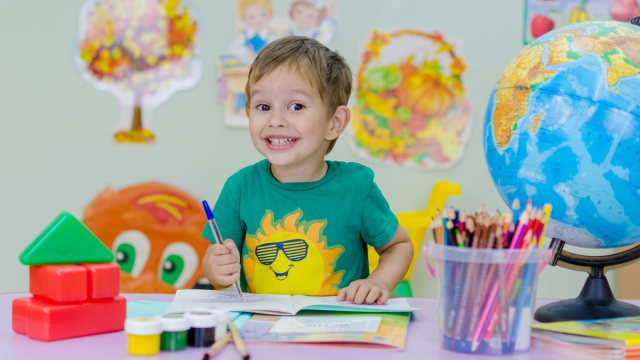 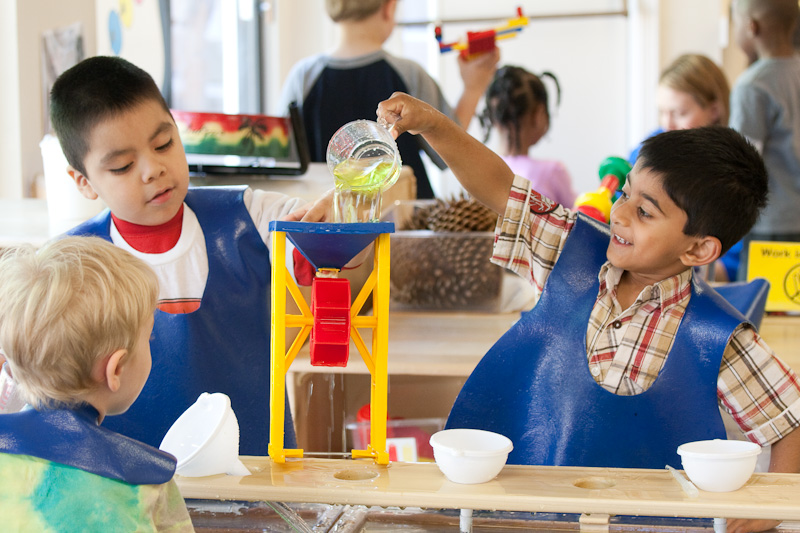 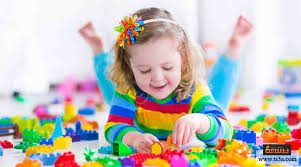 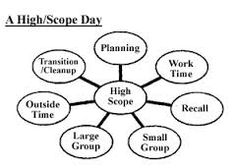 Pada akhir tahun 2007, pusat pelatihan High/Scope dan institut nasional berlisensi
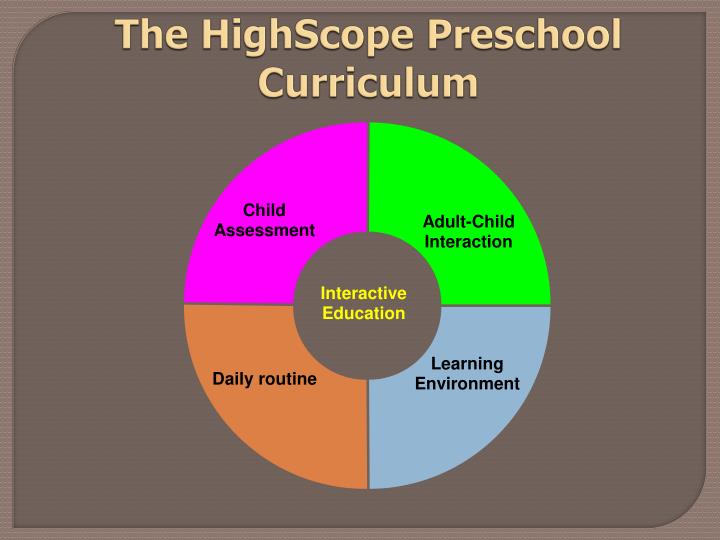 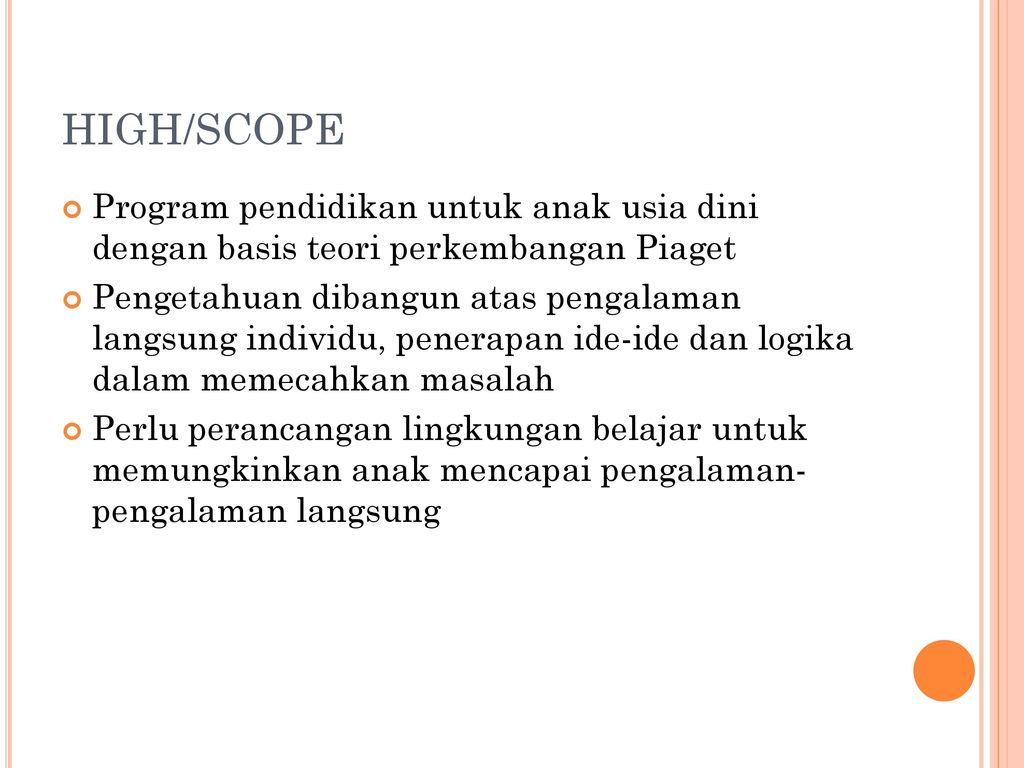 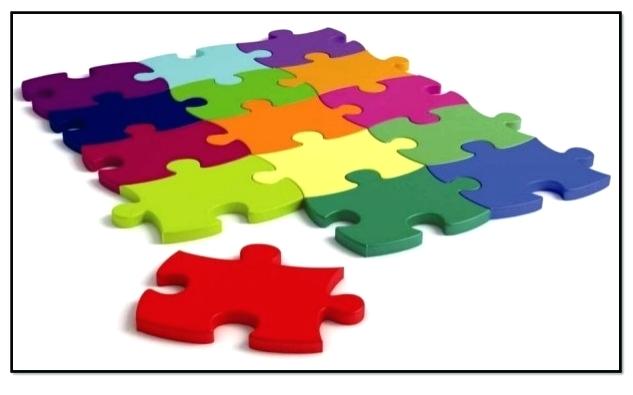 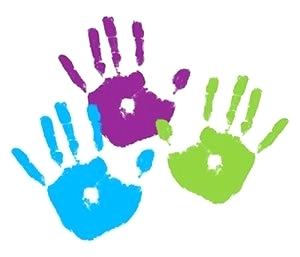 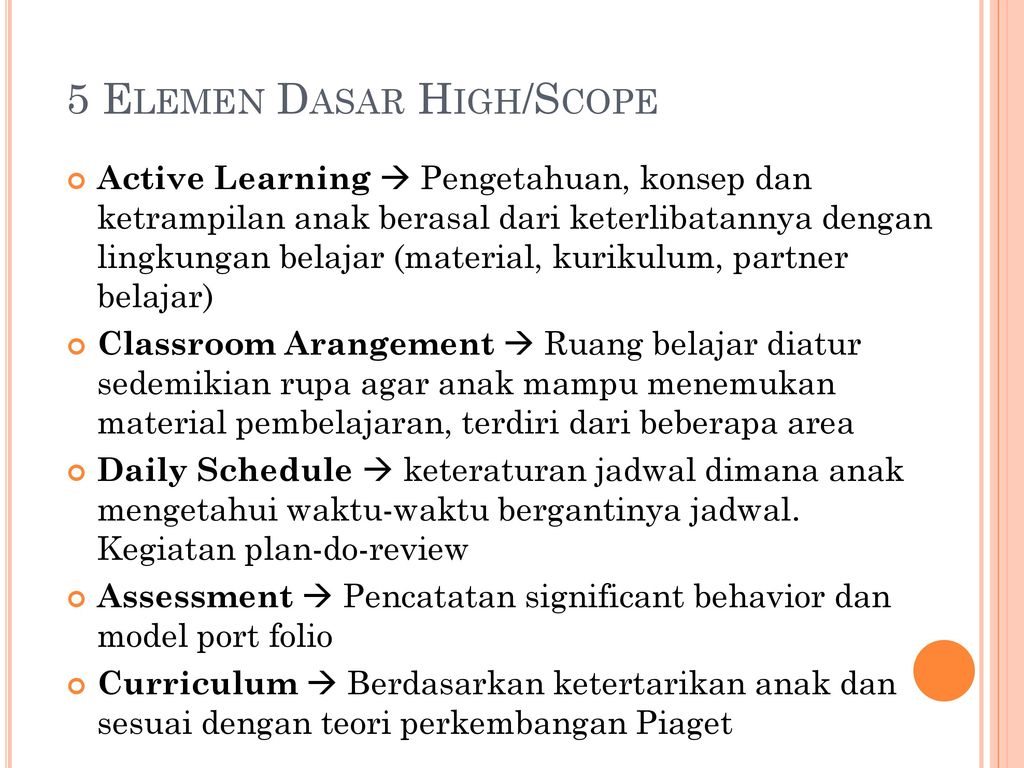 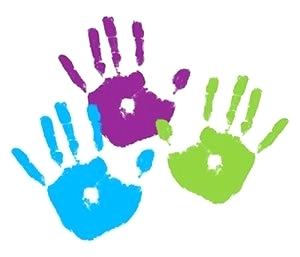 1. Materi atau bahan yang dapat dieksplor anak2. Pengolahan bahan atau materi yang dilakukan anak3. Anak dapat diberikan kesempatan untuk memilih apa yang akan anak lakukan dengan materi atau bahan tersebut4. Bahasa anak5. Dukungan dari dan oleh orang dewasa
UNSUR PEMBELAJARAN HIGH SCOPE
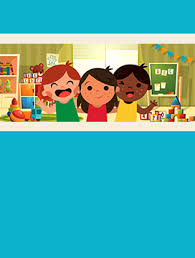 Kurikulum High Scope , 58 poin  dikelompokan 10 poin pokok
6. Klasifikasi
7. Angka
8. Mengurutkan
9. Konsep Ruang
10. Konsep waktu
1. Kreativitas
2. Bahasa dan literatur / mengenal huruf
3. Musik
4. Inisiatif dan hubungan sosial
5. Gerakan
Memberdayakan guru dengan memberi mereka contoh efektif yang di dukung oleh pelatihan dan pengawasan yang sistematis, beserta perangkat pengamatan untuk menilai perkembangan anak-anak.
Memberdayakan anak dengan membeiarkan mereka memulai dan melaksanakan kegiatan pembelajaran mereka dan mengambil keputusan secara mandiri.
 Memberdayakan orang tua dengan melibatkan mereka dalam hubungan yang berkelanjutan sebagai mitra penuh dengan guru dalam mendukung perkembangan anak-anak mereka.
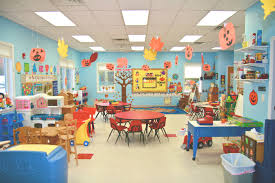 manfaat penting dalam berkelanjutan karena membantu perkembangan
Terima kasih
Terima kasih